South East London: Sustainability and Transformation Plan Briefing Paper
v6.3
Draft in progress |
Introduction and context
Health and care systems were asked to come together to create their own ambitious local blueprint for implementing the 5YFV, covering Oct 2016 to Mar 2021. 

The STP is the “umbrella” plan for south east London

Although CCGs were developing a transformation strategy previously, the STP process has broadened this and has taken it much further by bringing organisations together to establish a place-based leadership and decision-making structure

To date, we have established:
A single responsible officer supported by a quartet leadership and a strategic planning board to provide direction and oversight
Collaborative oversight and decision-making bodies at various levels
A single reporting structure bringing transparency across the system
A ‘single version of the truth’ setting out our challenges, including our financial challenge
This document provides an overview of our STP
Our commitments
Over the next five years we will:
Support people to be in control of their health and have a greater say in their own care
Help people to live independently and know what to do when things go wrong
Help communities to support each other
Make sure primary care services are consistently excellent and have an increased focus on prevention
Reduce variation in outcomes and address inequalities by raising the standards in our health services 
Develop joined up care so that people receive the support they need when they need it
Deliver services that meet the same high quality standards whenever and wherever care is provided
Spend our money wisely, to deliver better outcomes and avoid waste
Draft in progress |
STP Governance
Strategic Planning Group
A senior joint group for strategic decision making, led by the Senior Leadership team. 
Chair: Amanda Pritchard
Members: CCG Chairs/COs (x12) Trust CEX,  Local Authority rep (x1), NHSE Specialised Commissioning 
In attendance: PPAG Chair
Organisational Governance and Decision Making
Provider Meeting
Local Authority 
Cabinets
Trust boards
Committee in Common
CCG Clinical Strategy Committee
CCG Governing Bodies [x6]
STP SRO and Leadership

SRO: Amanda Pritchard, GSTT
CCG: Andrew Bland, Southwark CCG
Council: Barry Quirk, London Borough Lewisham
Clinical Lead: Andrew Parsons, Bromley CCG
Collective STP Leadership 
and Governance
Programme 
PMO
Stakeholder Ref. Group
Patient and Public Advisory Group
Clinical Executive Group
Partnership Group
Directors of Strategy
Guides design work to ensure the STP is clinically Driven
Chair(s): 1 CCG Chair + 1 secondary care lead
Members: CCG Chairs, Provider MDs, NHSE (South London) Medical Director, Public Health Lead
Productivity
Finance &Technical Group
STP Executive Group
Drives financial affordability and transformation
Chair(s): CCG DOF and Trust FD
Members: CCG DOFs, Trust FDs
Chair(s): Quartet & NHSE (South London) Delivery Director
Members: CCG and provider SROs, programme director, NHSE commissioning leads, local authority representation.
Chair(s): SRO productivity (Trust FD)
Members: Trust implementation leads
Enablers
System redesign
Programme Decision Making
Programme Governance
Cancer
Planned
Estates
Workforce
IM&T
TCP
U&EC
Commissioning and payment
Maternity
Mental Health
CBC
CYP
Back Office
Procurement
Estates
CIPs
Mental health is also a cross cutting theme through the work of all other CLGs.
Clinical Support
Workforce
Key:
Advisory and engagement
Draft in progress |
STP: Sign off process for June submission
The STP will be submitted on 30 June in advance of national discussions in July. NHSE have said that there is no need for formal board or governing body approval at this time.
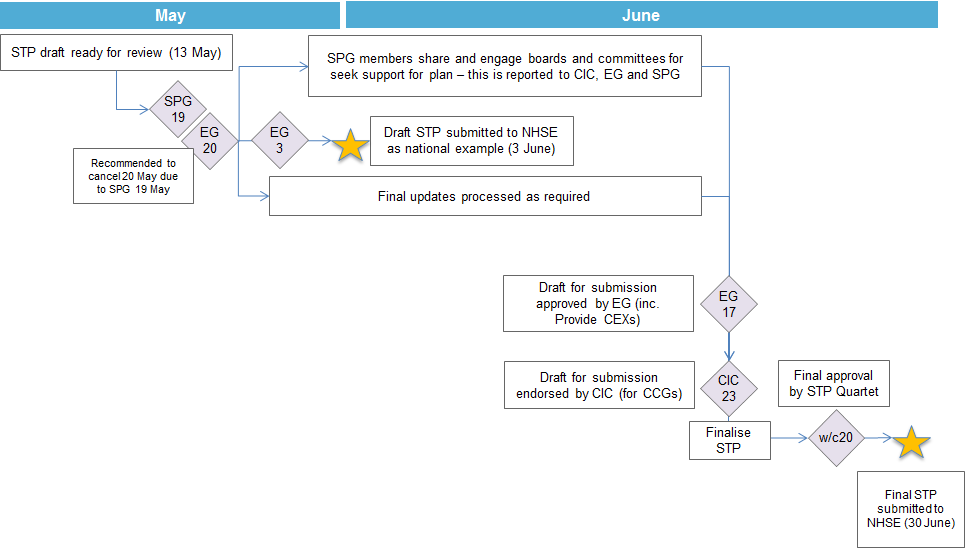 Draft in progress |
STP: Plan on a page
1
Developing consistent and high quality community based care (CBC) and prevention
The cost of delivering health and care services is increasing.
Demand for health and care services is increasing.
There is unacceptable variation in care, quality and outcomes across SEL.
Our system is fragmented resulting in duplication and confusion.
Our challenges
2
Improve quality and reducing variation across both physical and mental health
3
Reducing cost through provider collaboration
Effective joint governance able to address difficult issues
Incorporation of whole commissioning spend including specialist
Sustainable workforce strategy
Collective estates strategy and management
New models of collaboration and delivery
Promoting self-care and prevention
Improved access and co-ordination of care
Sustainability of workforce and estates
Co-operative structures across parts of the system
Financial investment by the system
Contracting and whole population budgets
Integration of mental health
Reduce pressure on and simplify A&E
Implementation of standards, policies and guidelines
Collaborate to improve quality and efficiency through centres of excellence (e.g. EOC)
Standardise care across pathways
Standardise and consolidate non-clinical support services
Optimise workforce
Capitalise on collective buying power
Consolidate clinical support services
Capitalise on collective estate
Joint commissioning and delivery models
Strategic plan for South London 
London Specialised Commissioning Planning Board
Managing demand across boundaries
Mental health collaboration
Our five priorities and areas of focus
4
Developing sustainable specialised services
5
Cross-organisation productivity savings from joint working, consolidation and improved efficiency.

(Net saving c. £230m)
Increased collaboration
Reduced duplication
Management of flow

(Need to address £190m)
Aligned decision-making resulting in faster implementation
Increased transparency and accountability
Reduction in A&E attends and non-elective admissions
Reduced length of stay
Reduced re-admissions
Early identification and intervention
Delivery of care in alternative settings
(Net savings c.£110m)
Changing how we work together to deliver the transformation required
The impact of our plans
Draft in progress |
STP: Summary of our priorities
1
2
3
4
5
Draft in progress |
1. Investment in CBC is essential to transform our system and move towards lower cost, higher value care delivery
Primary and community care (defined in its broadest sense) will be provided at scale by Local Care Networks and drawing on others from across the health, social care and voluntary sector to provide:

Accessible care 
Proactive care 
Coordinated care 
Continuity of care
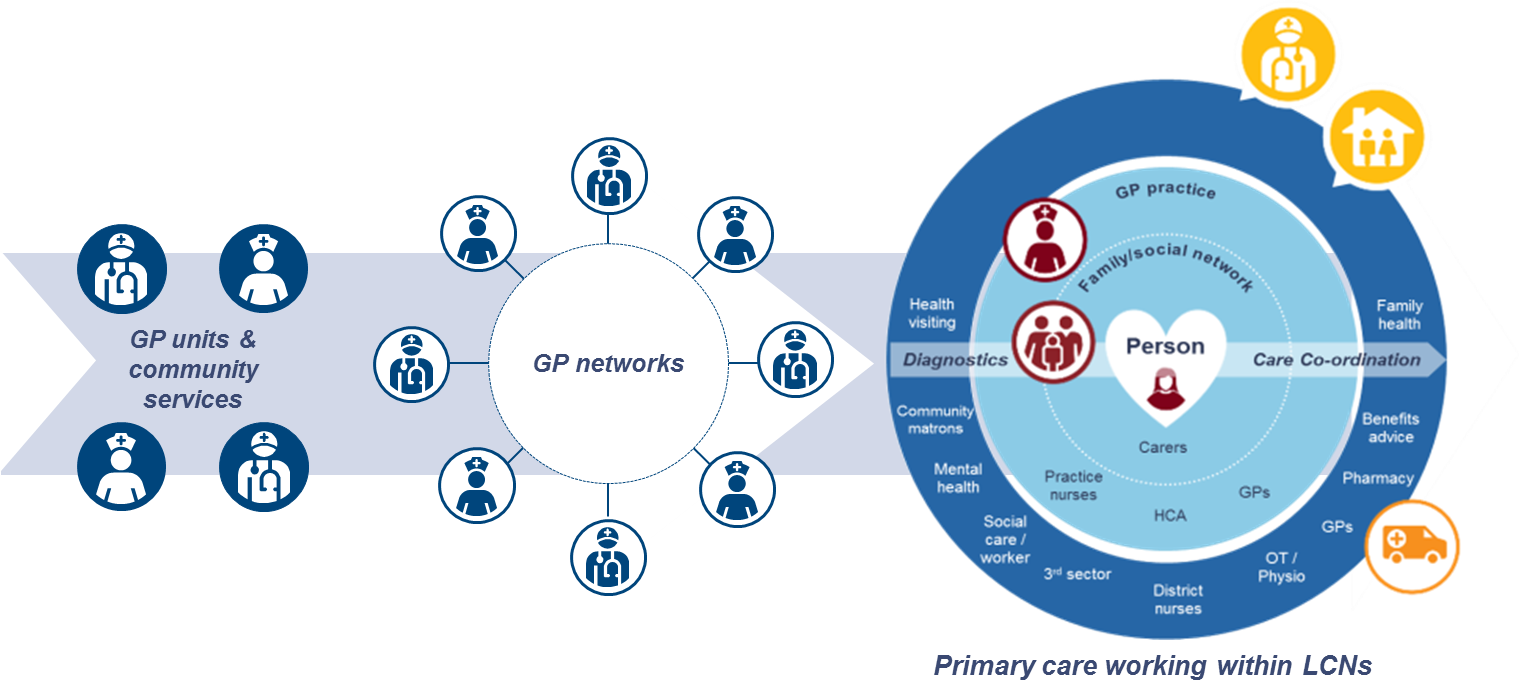 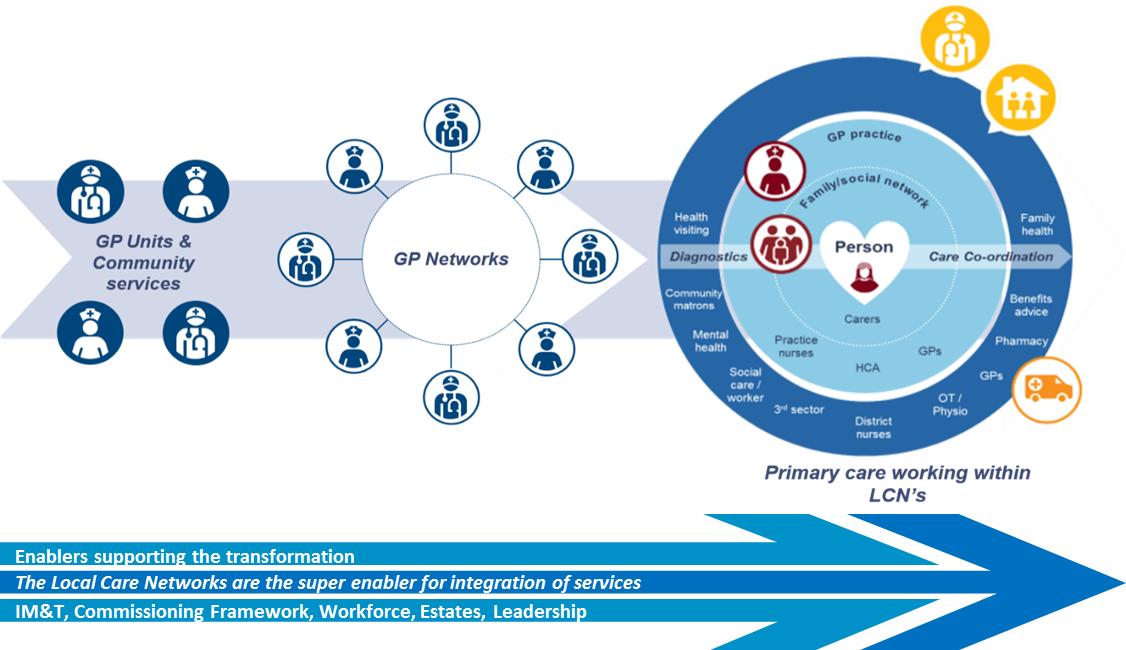 Draft in progress |
2. We have identified a range of initiatives across our system to improve consistency and standards by working collaboratively
Draft in progress |
Integrating mental health is a key area of focus across our priorities
Draft in progress |
3. Our acute and mental health providers have identified opportunities for reducing the costs of delivering care in 5 priority areas
Standardise and consolidate business support services
Capitalise on the collective estate
£28m
£41m
Optimise the workforce
Ease of implementation
£64m
Capitalise on our collective buying power
£41m
£73m
Consolidate clinical support services
Draft in progress |
4. We wish to develop world class and sustainable specialised services that meets the needs of patients both locally and across England
We have been working collaboratively with NHSE to develop the specialised content for the STP. We now have a greater understanding of the challenge, the future programme of work and the need to work with colleagues in South London to ensure sustainable and high-quality services.
Draft in progress |
5. To deliver this plan we must establish the right governance, secure appropriate resources and address system incentives
Balancing system benefit and impact on individual organisations to make decisions that are in the best interest of patients and sustainability of the system 
Aligning transformation funding to the objectives of the STP by building processes to ensure that investment across the system supports our collective vision
Investing in shared planning and delivery to ensure that a collaborative approach runs throughout the programme with the appropriate resources
Align system incentives that drive population health and value and shared risk. 
Have an ongoing dialogue with our stakeholders through existing and new communication channels
A system-wide delivery plan and agreed measures to monitor the implementation of the STP
Working collaboratively across London with existing partners including HLP
Adopting new models of collaboration and delivery by collaborating and learning lessons from local and national vanguards
Draft in progress |
Draft in progress |